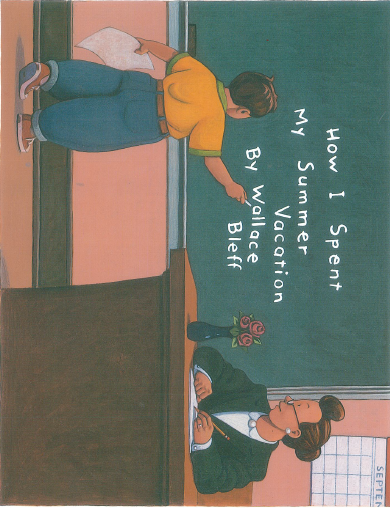 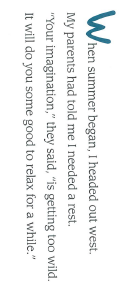 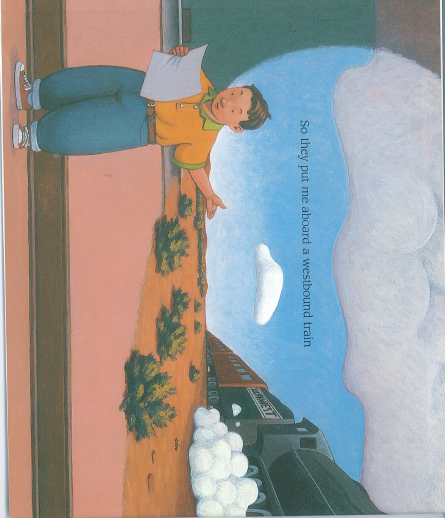 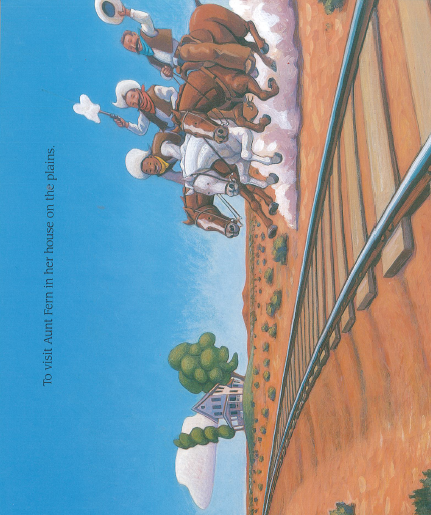 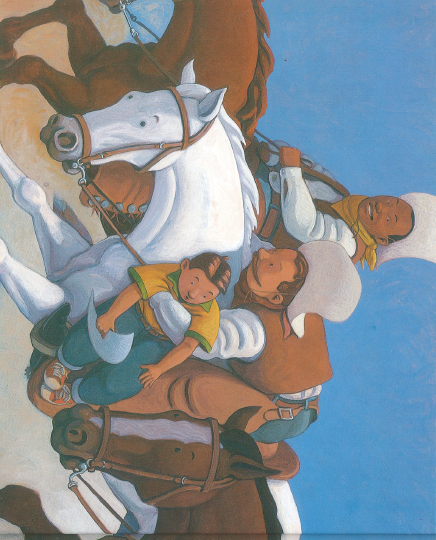 But I was captured by cowboys,
A wild looking crowd.
Their manners were rough,
and their voices were loud.
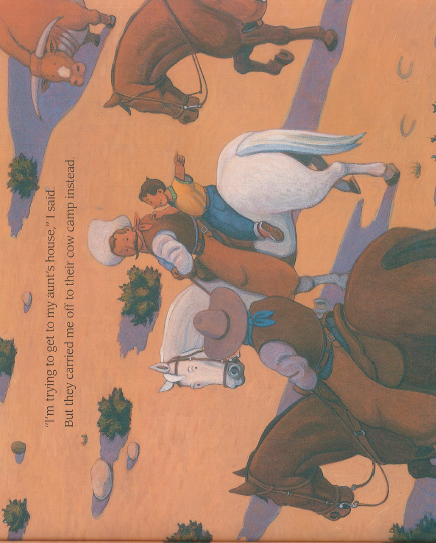 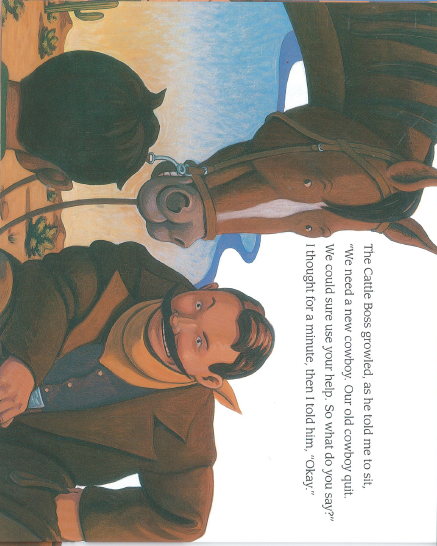 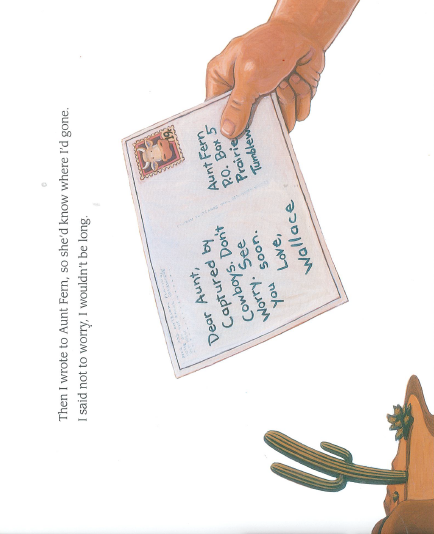 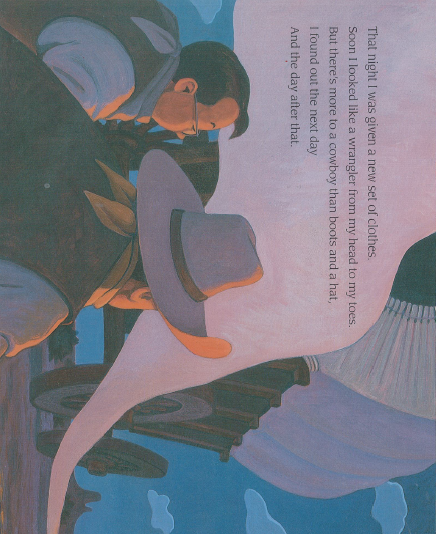 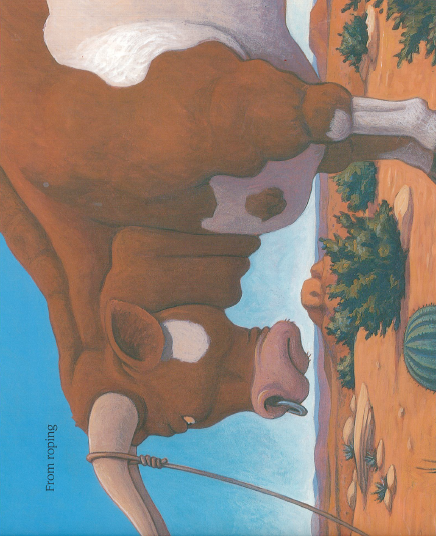 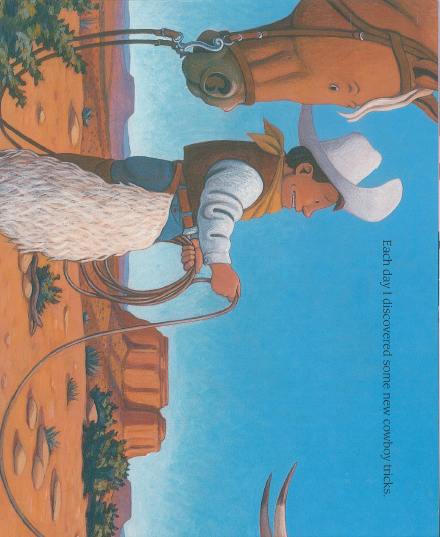 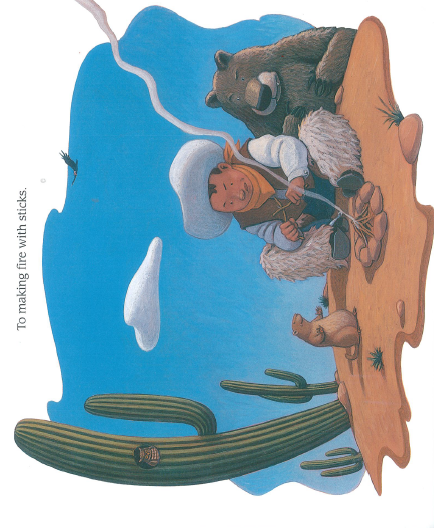 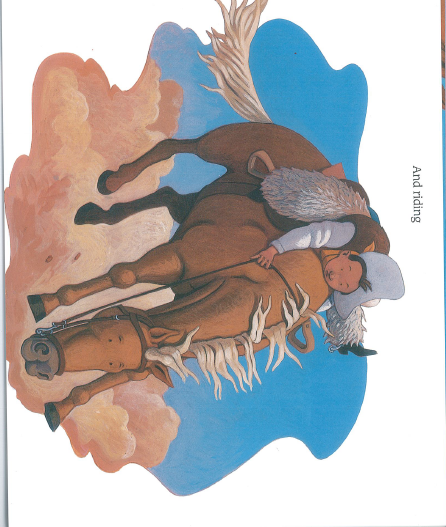 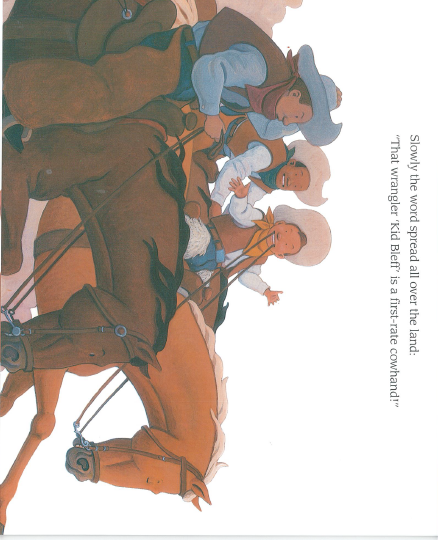 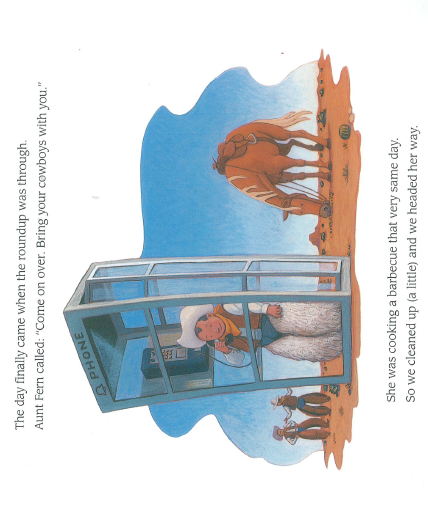 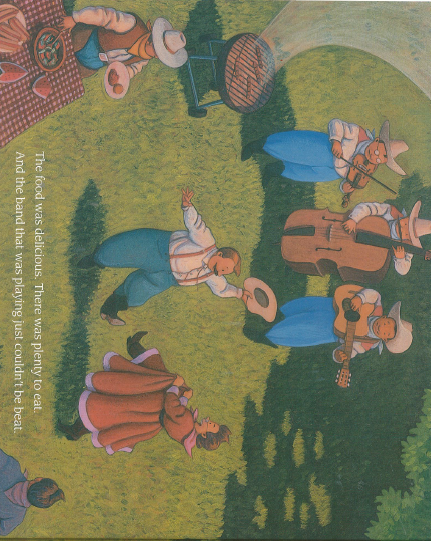 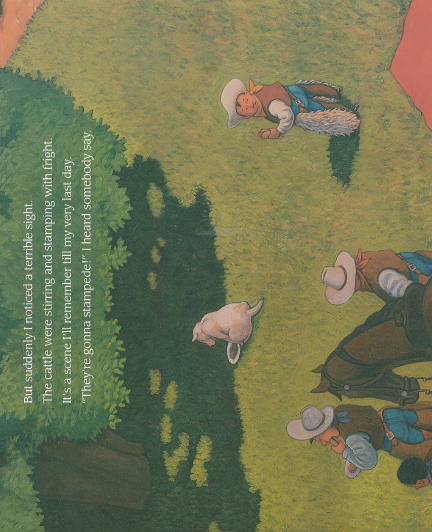 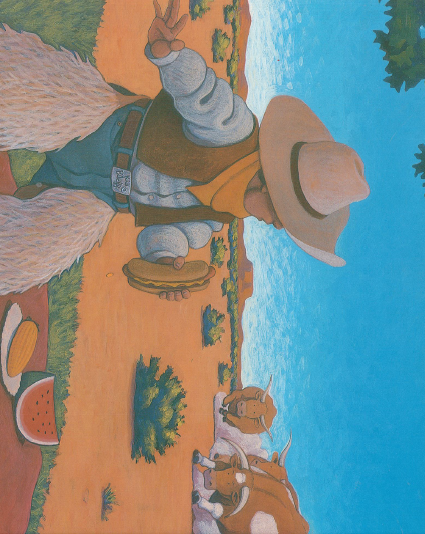 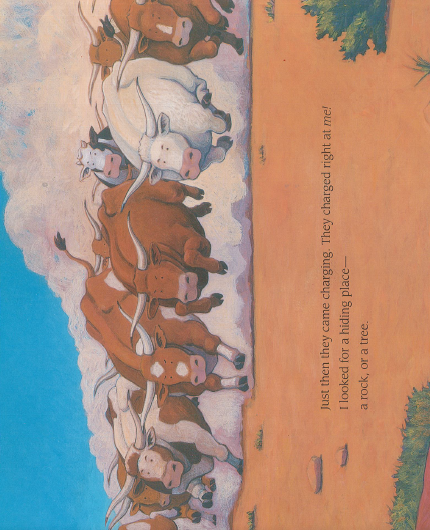 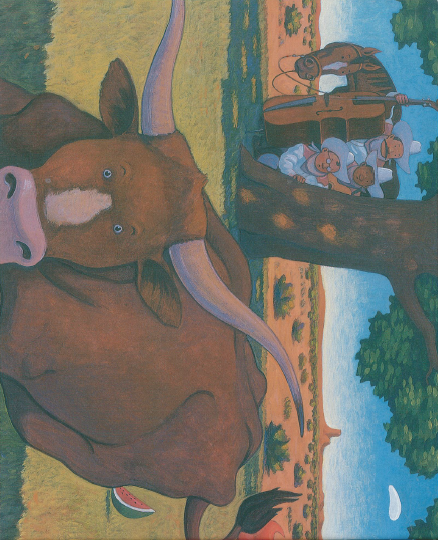 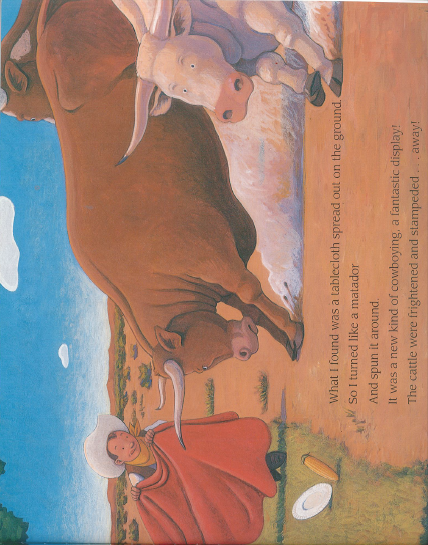 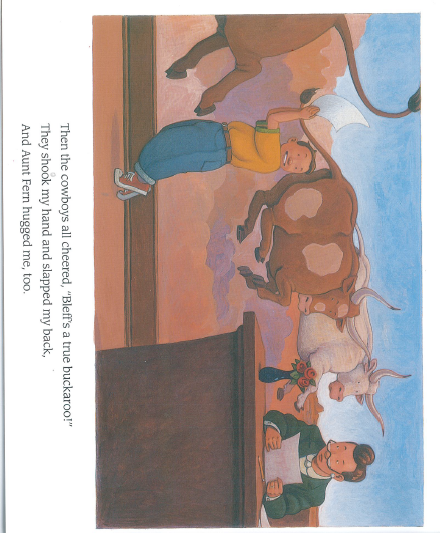 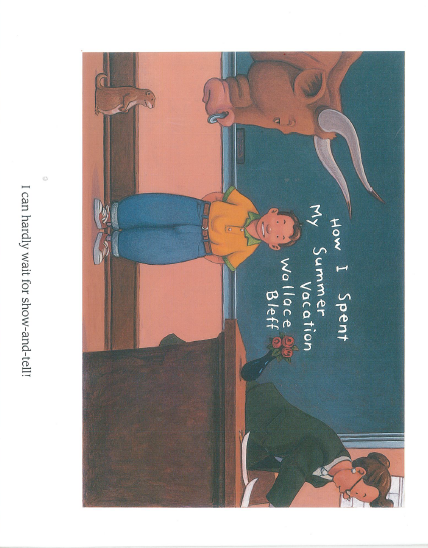 And that’s how I spent my summer vacation.